Próza s dívčí hrdinkou a dívčí román
Základní sekundární literatura
VAŘEJKOVÁ, Věra. Česká próza s dívčí hrdinkou. - 2 díly skript, vyd. 1994, 1995
HRABÁK, J. Od laciného optimismu k hororu. K historii a patologii dvou odvětví literárního braku. Praha: Melantrich, 1989.
MOCNÁ, Dagmar. Červená knihovna. Praha/ Litomyšl: Paseka, 1996.
SIEGLOVÁ, Naděžda. Próza s dívčí hrdinkou. Brno: CERM, 2000.
SIROVÁTKA, O. Ach, ta láska. Praha: Melantrich, 1984.
SIROVÁTKA, O. Literatura na okraji. Praha: Československý spisovatel, 1990.
TOMAN, Jaroslav. Trivialita a kýč v literatuře pro děti a mládež. Brno: CERM, 2000.
Sborníky, časopisy (zejm. Ladění, Zlatý máj, Úhor)
Terminologie
Slovník literární teorie (Vlašín, 1984):

A) dívčí hrdinka

B) exponovaná citová problematika

C) konfliktní situace vázané na typické prostředí, v nichž si hrdinka vytváří či ověřuje své mravní kvality
DÍVČÍ ROMÁN: 
Substandardní literatura, schematismus, opakování úspěšných fabulí, konvenčnost, neinvenčnost, relaxační funkce…

X

PRÓZA S DÍVČÍ HRDINKOU: 
Vyšší umělecké ambice, nekonvenčnost, originalita, estetická funkce
Diskuse
30. léta – Úhor

50. léta  - Literární noviny  termín próza s dívčí hrdinkou
Počátky světového dívčího románu
Sentimentalismus: Samuel Richardson (1689 – 1761)
George Sandová (1804 – 1876)
Růžová knihovna: Sophie de Ségur: Nehody malé Žofie (1859)
Charlotte Bronteová: Jana Eyrová (1847, č. 1875) – Sirotek lowoodský
Johanna Spyriová: Heidi, děvčátko z hor (1881, č. 1971)
Luisa May Alcottová: Malé ženy (1868 – 1869, č. 1919)
Lucy Maud Montgomeryová: Anna ze Zeleného domu (1908, č. 1982)
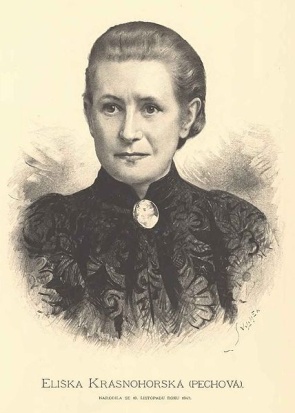 Zakladatelka DR u nás:Eliška Krásnohorská: Svéhlavička (1887)
Emma von Rhoden: Trotzkopf (1885)

Pokračování:
Svéhlavička nevěstou, 
Svéhlavička ženuškou, 
Svéhlavička babičkou
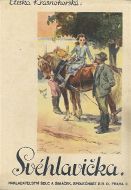 Příčiny úspěchu DR v 90. letech
Příčiny vnější:
Dlouholetý hlad po konzumní literatuře
DR jako dobrý obchodní artikl  reedice, obálky knih, edice, „žánrové“ označení
Příčiny literární:
Dějovost a základní fabulační modely 
Exkluzivita témat a motivů
Atraktivita prostředí
Schematismus postav
Jazyk
Základní problém v 90. letech i na počátku 21. století
Jak odlišit dívčí román
 od prózy s dívčí hrdinkou?